18th Webmedia Aniversary
A retrospective of Webmedia´s history
Fernando Trinta
My Agenda
Three Steps
Reviewing previous editions
Showing some numbers
Webmedia´s relevance
WebMedia2012
2
Step One
Reviewing Previous editions
I Workshop on Multimedia and HyperMedia Systems
ICMC-USP – São Carlos/SP – 1995, Jul 7th-8th
PROTEM-CC
Two projects:
HyperProp: 
Open Hypermedia Systemsand Applications
Coord: Luiz Fernando               Soares (PUCRio)

SMmD: Distributed Multimedia                Systems: Support, infrastructure & applications
Cesar Teixeira (UFSCar)

Local Coordination: Maria da Graça Pimentel
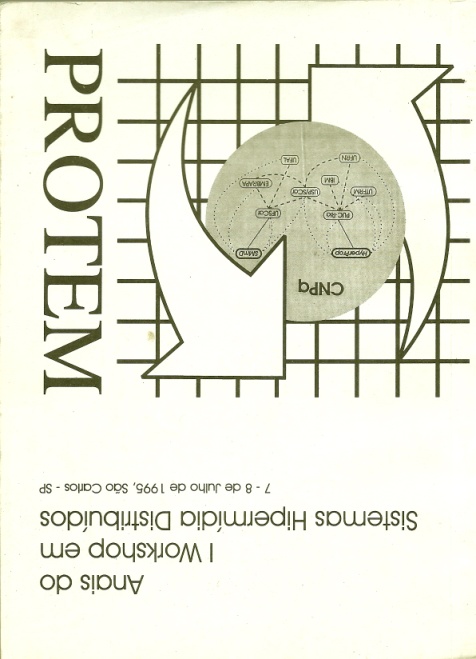 WebMedia2012
4
II Workshop on Multimedia and HyperMedia Systems
CEFET/UECE/UFC – Fortaleza/CE – 1996, Jul 7th-8th
Local Chair: Mauro Oliveira (CEFET)  & Rossana Andrade(UFC)
PC Chair: José Valdeni de Lima (UFRGS)
Jointly with the Brazilian Symposium on Computer Networks
1st  Call for Papers
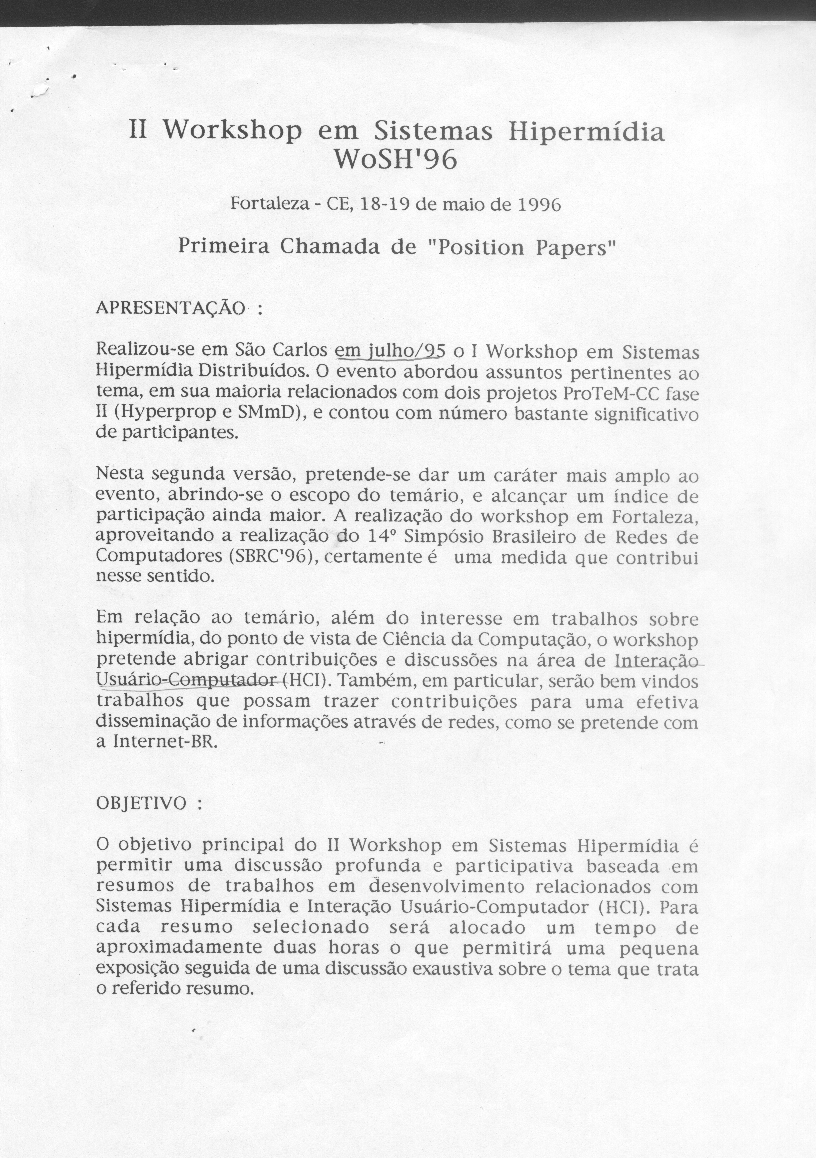 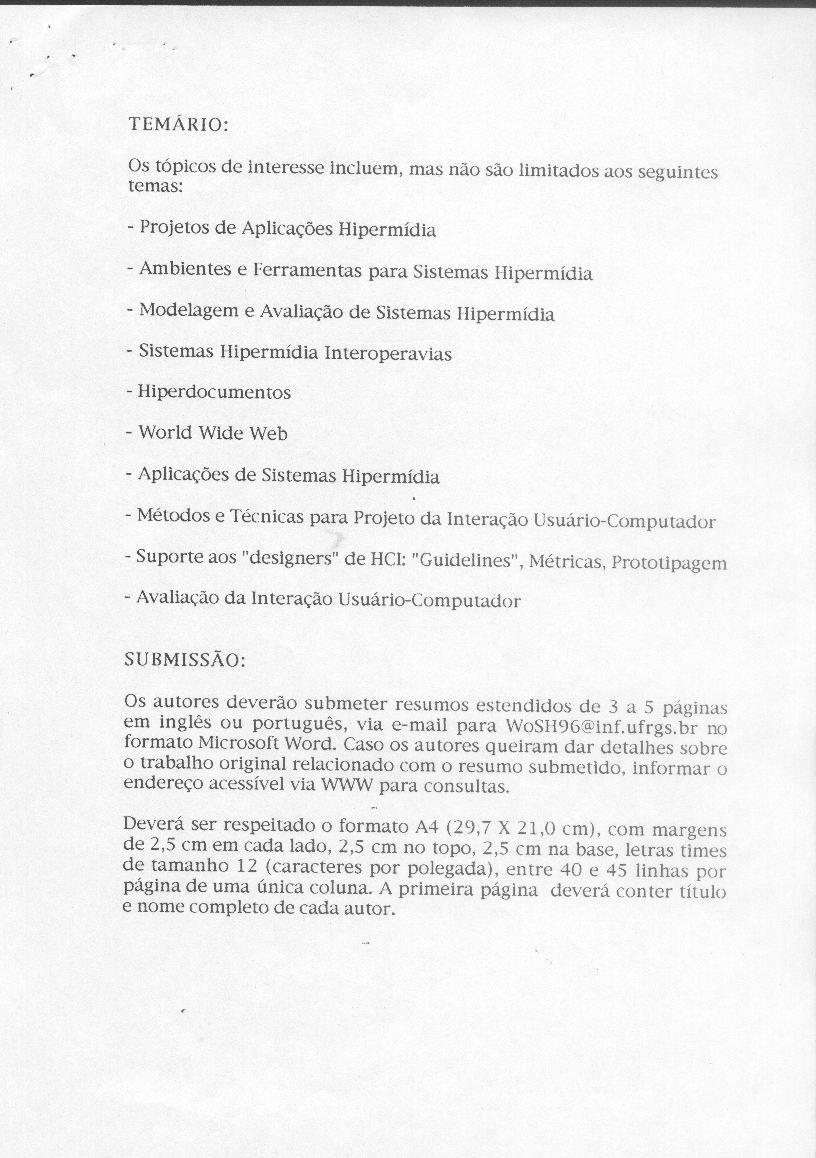 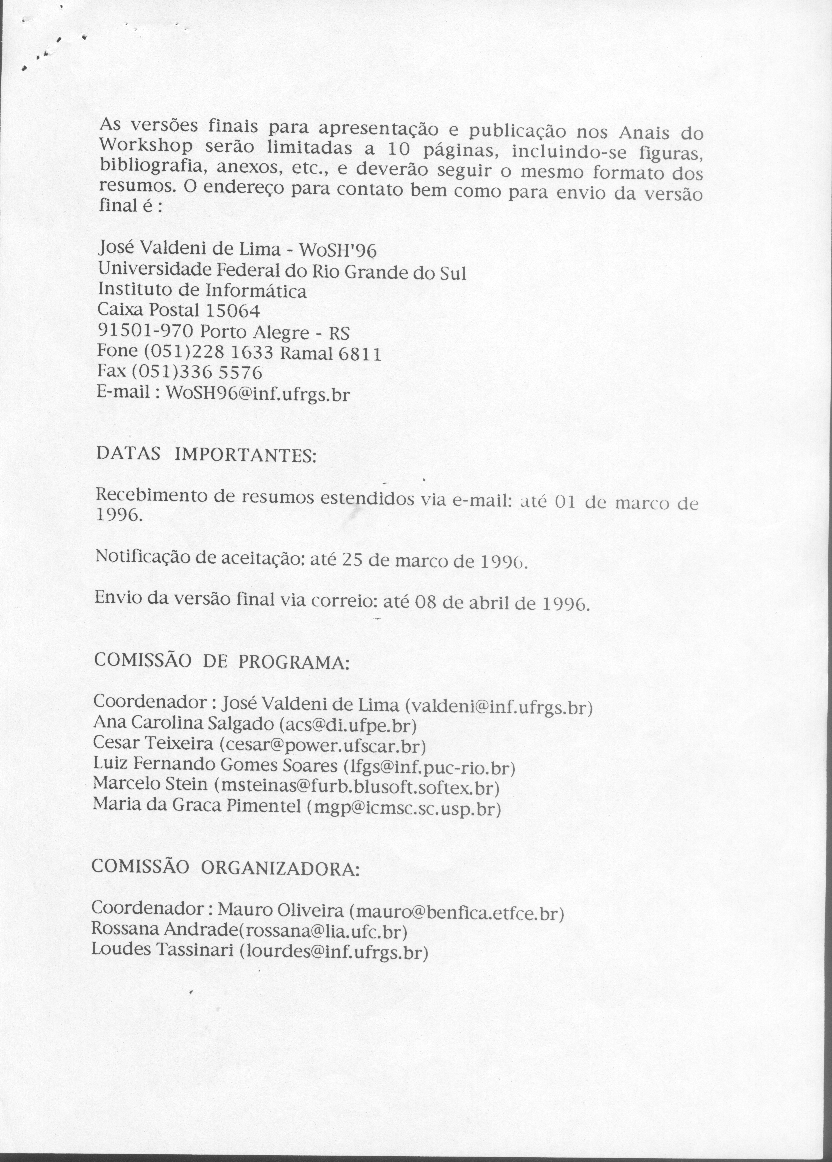 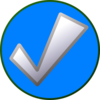 WebMedia2012
5
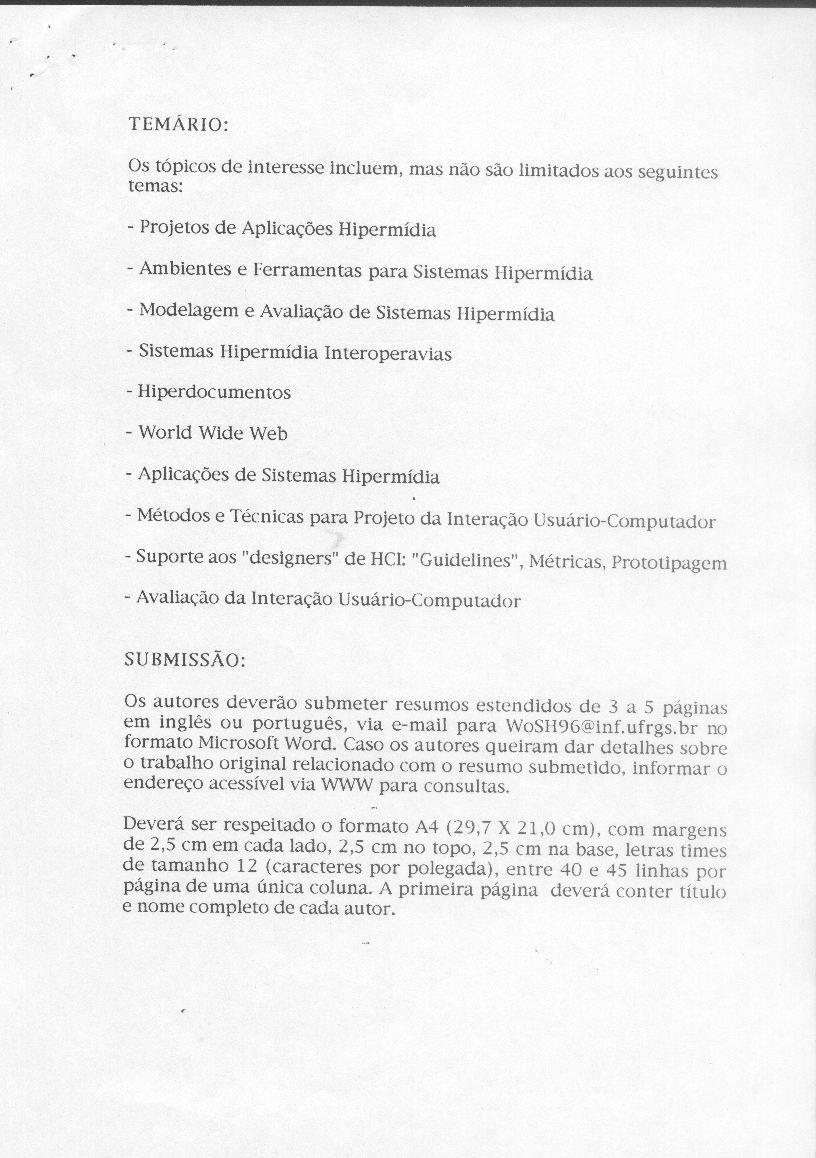 7
Special Commission of Multimedia and Hypermedia Systems
Petition
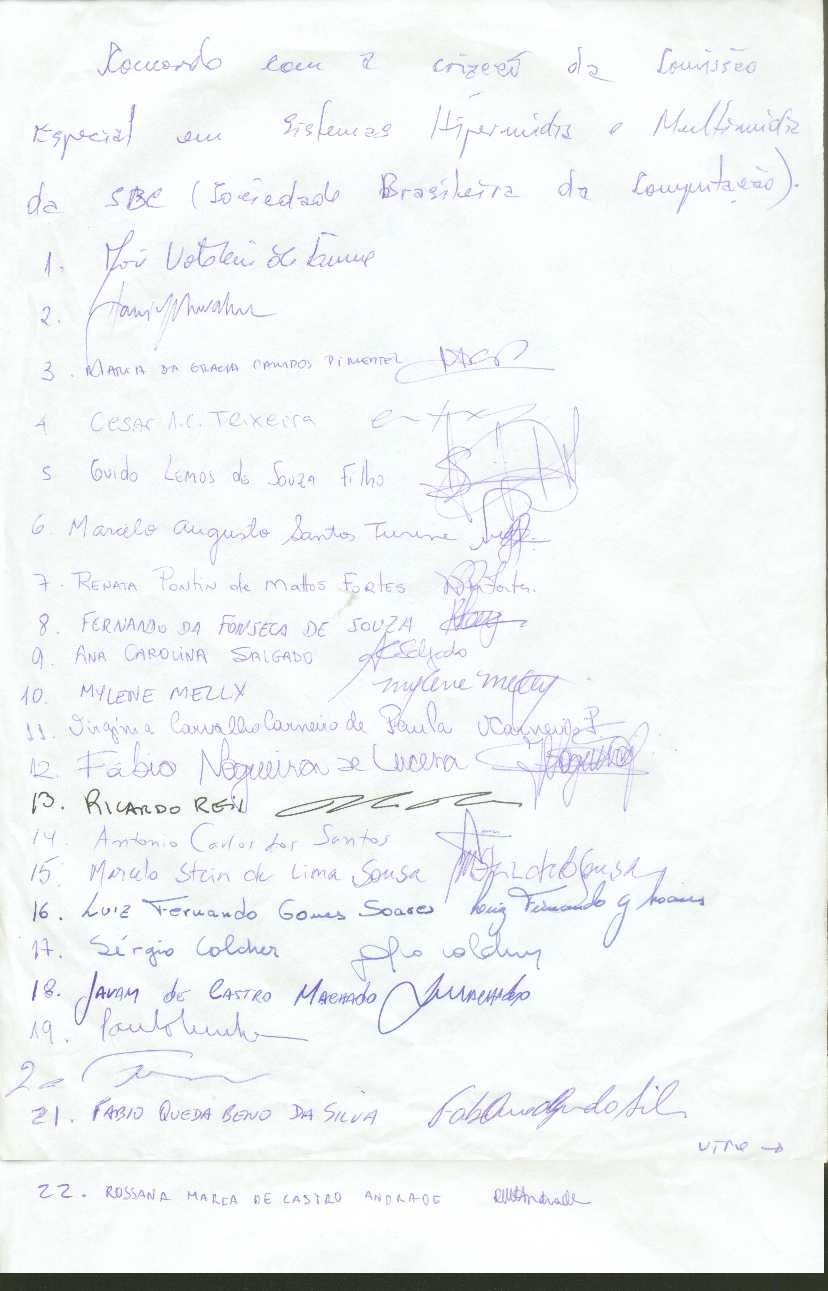 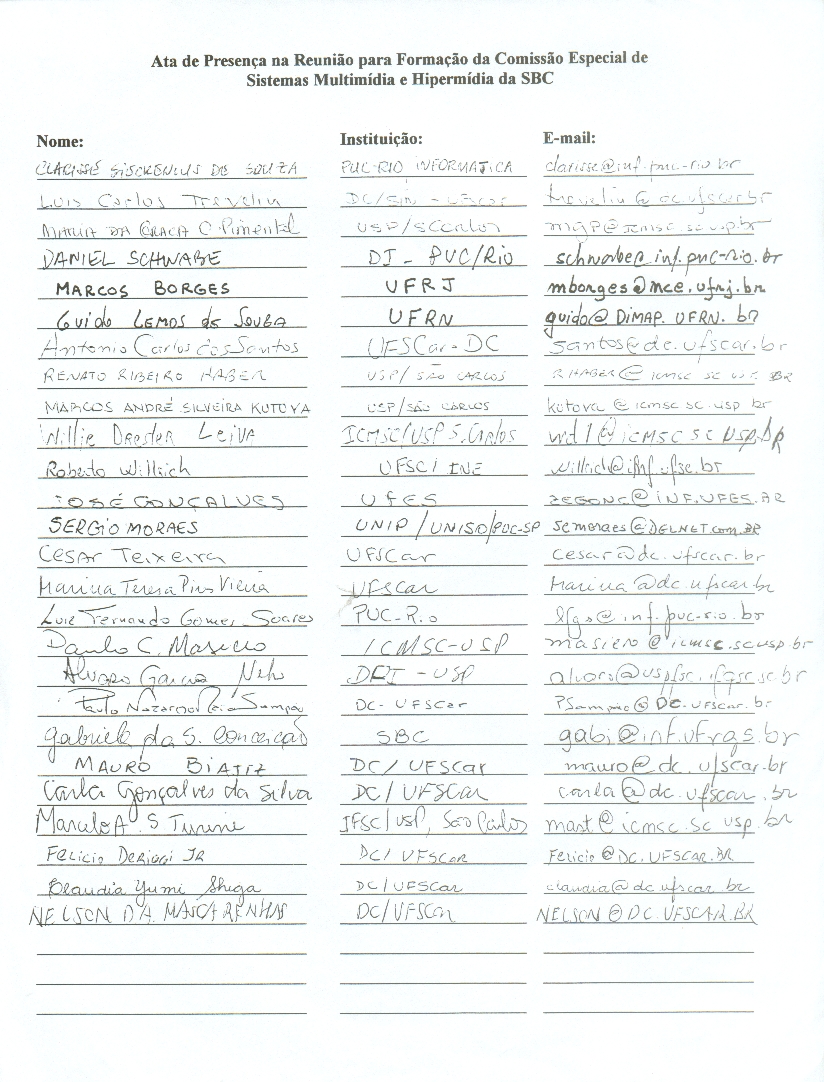 8
III Workshop on Multimedia and HyperMedia Systems
ICMC-USP – São Carlos/SP – 1997, May 23rd-25th
Local Chair: Maria da Graça Pimentel (ICMC-USP)
PC Chair: Luis Fernando Gomes Soares (PUC-Rio)
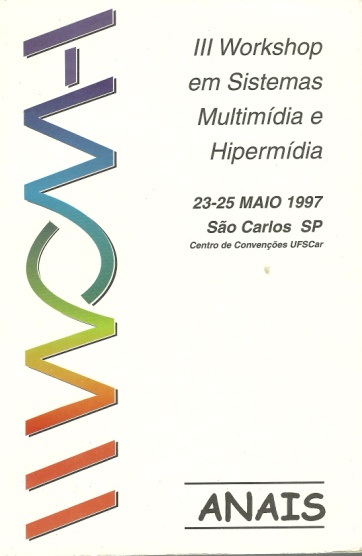 WebMedia2012
9
IV Brazilian Symposium on Multimedia and HyperMedia Systems
UFRJ – Rio de Janeiro/RJ – 1998, May 29th-31st
Local Chair: Otto Bandeira Duarte (UFRJ)
PC Chair: Ana Carolina Salgado (UFPE)
New Acronym: SBMídia

Best papers were selected to  
	   IEEE Multimedia
   Journal of Multimedia Tools and    Applications
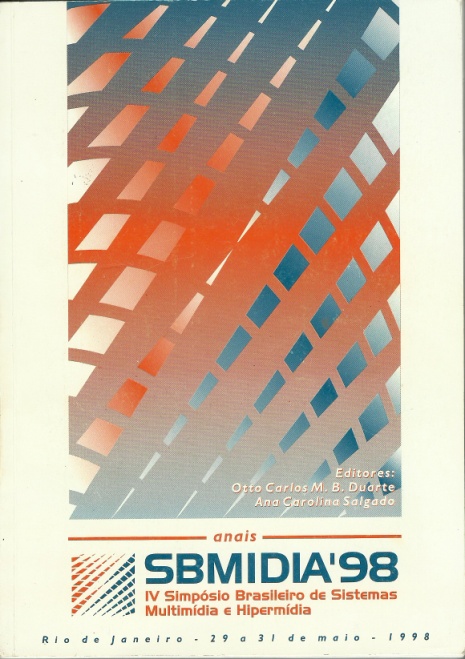 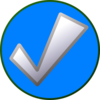 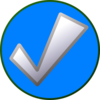 WebMedia2012
10
V Brazilian Symposium on Multimedia and HyperMedia Systems
UFG – Goiânia/GO – 1999, Jul 15th-17th
Local Chair: Eduardo Simões de Alburquerque (UFG)
PC Chair: Guido Lemos de Sousa Filho (UFRN)

Jointly with an Industry Conference 
Goiás TELECOM & IT Conference
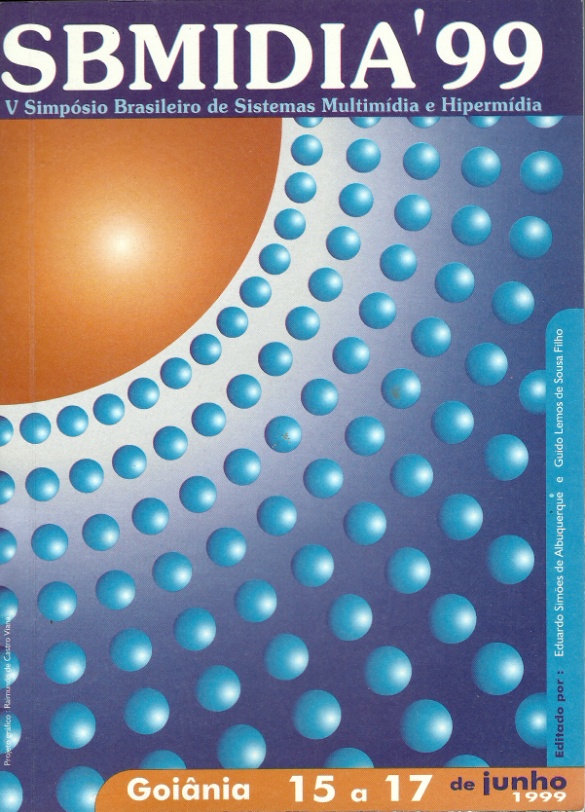 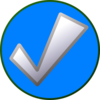 WebMedia2012
11
VI Brazilian Symposium on Multimedia and HyperMedia Systems
UFRN – Natal/RN – 2000, Jul 14th-16th
Local Chair:  Guido Lemos de Souza Filho (UFRN)
PC Chair: Daniel Schwabe (PUC-Rio)
No partnerships...
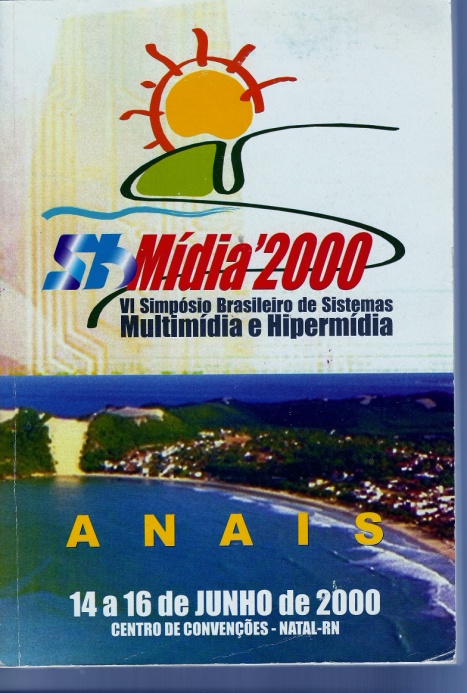 WebMedia2012
12
VII Brazilian Symposium on Multimedia and HyperMedia Systems
UFSC – Florianópolis/SC – 2001, Oct 15th-19th
Local Chair: Roberto Willrich (UFSC)
PC Chair: Cesar Teixeira (UNIFACS)
Jointly with :
Brazilian Symposium on Computer Graphics 
Workshop on Human Factor in Computer Systems
Symposium on Virtual Reality 
Short papers were introduced
1st M.Sc. and Ph.D. Workshop
Chair:  Maria da Graça Pimentel
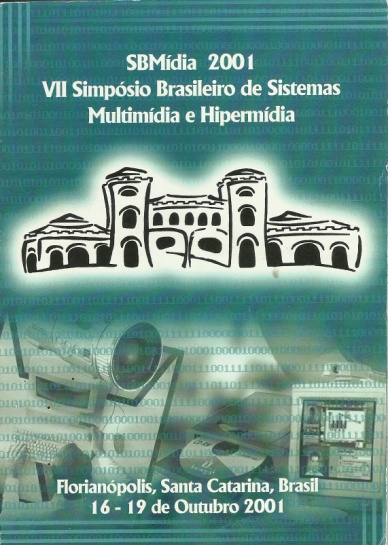 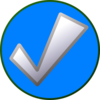 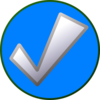 WebMedia2012
13
[Speaker Notes: 8 papers wtd
14 short papers – ongoing work work in progress, they were present as posters.]
VIII Brazilian Symposium on Multimedia and HyperMedia Systems
UFC – Fortaleza/CE – 2002, Oct 7th-10th
Local Chair: Riverson Rios (UFC)
PC Chair: Maria da Graça Pimentel (ICMC-USP)
1st Worshop on Tools and Applications
Chair: Renata Fortes (ICMC-USP)
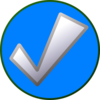 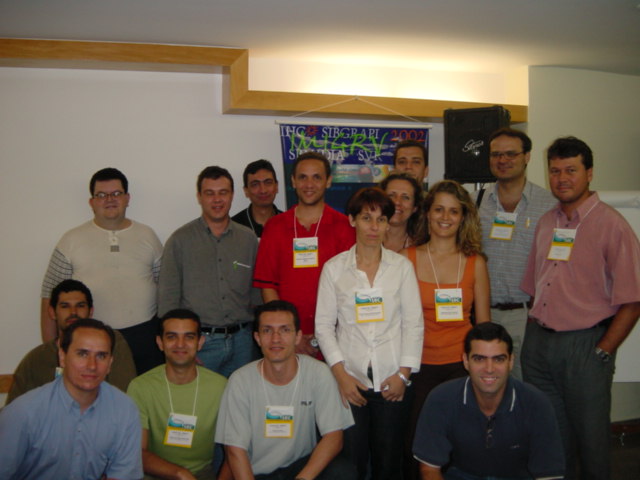 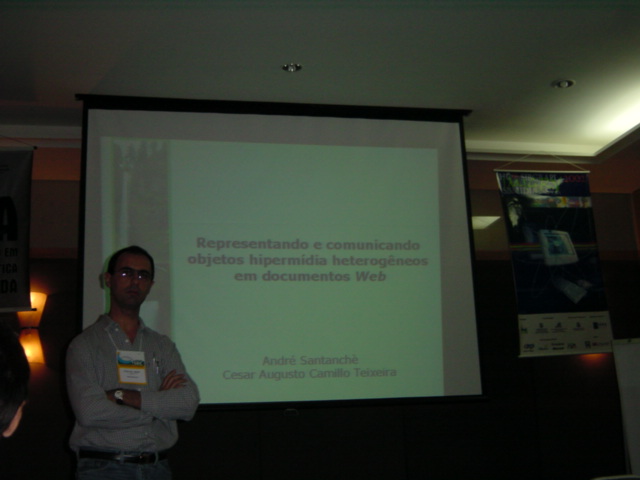 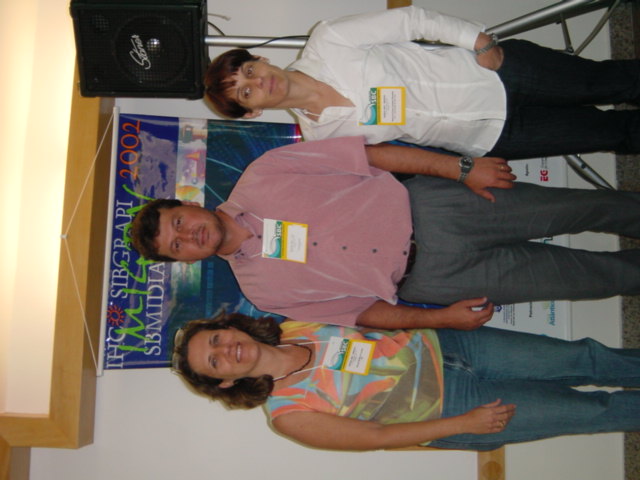 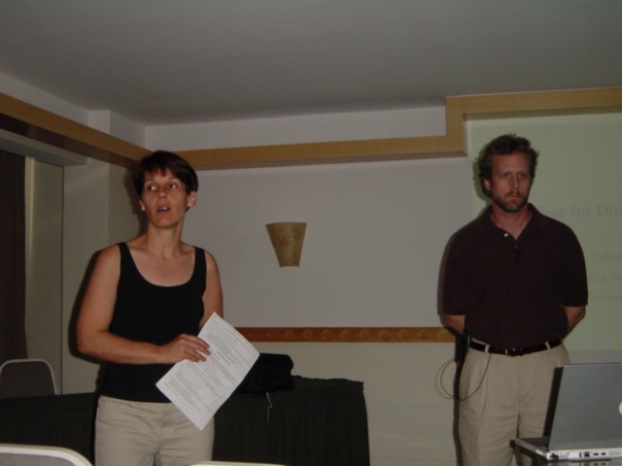 WebMedia2012
14
[Speaker Notes: 12 tools were present]
IX Brazilian Symposium on Multimedia Systems and Web
UNIFACS – Salvador/BA – 2003, Nov 3rd-6th
Local Chair: Celso Saibel & Joberto Martins (UNIFACS) 
PC Chair: Guido Lemos de Souza Filho (UFPB)
  New Acronym: WebMídia
  New format: Two tracks
CSCW
Renata Mendes de Araújo (UNIRIO) e Flávia Maria Santoro (NCE–UFRJ) 
Middleware for Multimedia
Fabio Kon (USP) e Renato Cerqueira (PUC–Rio) 
First Time: Posters
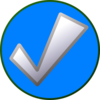 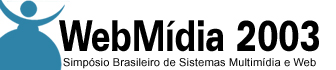 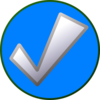 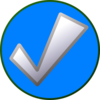 WebMedia2012
15
[Speaker Notes: Artigos com formatos diferentes. 16 e 8 páginas
Name changed to web]
X Brazilian Symposium on Multimedia Systems and Web
ICMC-USP – Ribeirão Preto/SP – 2004, Oct 12th-15th
Local Chair:  Cesar Teixeira (UFSCar) &                        Renata Fortes (ICMC-USP)
PC Chair: Maria da Graça Pimentel (ICMC-USP) & Ethan Munson (Univ. Wisconsin)
Jointly with Latin America Web (LAWeb)
Two tracks
Portuguese/Spanish
English
 1st Undergraduate Research  Workshop
 Proceedings were sent to IEEE & ACM
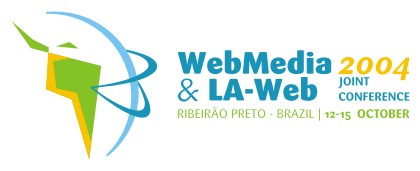 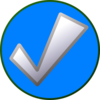 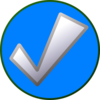 WebMedia2012
16
[Speaker Notes: Latin American Web Congress - International World Wide Web Conference Committee and its proceedings will be published by the IEEE Computer Society Pr
Two proceedings -]
XI Brazilian Symposium on Multimedia Systems and Web
PUC Minas – Poços de Caldas/MG – 2005, Dec 5th-7th
Local Chair: Eduardo Barrere, Iran C. Abrão &                        João Benedito dos S. Junior (PUC Minas)
PC Chair: Renata Fortes (ICMC-USP)




 1st Workshop on Digital TV
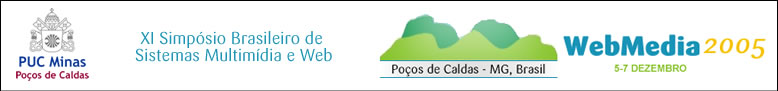 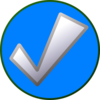 WebMedia2012
17
XII Brazilian Symposium on Multimedia Systems and Web
UFRN – Natal/RN – 2006, 19th-22th
Local Chair:  Rogério Ferreira Rodrigues (PUC-Rio)                       Jair C. Leite (UFRN) 
PC Chair: Luiz Fernando Gomes Soares (PUC-Rio)
Jointly with:
Symposium on Human Factors on Computing Systems
Brazilian Symposium on Collaborative Systems
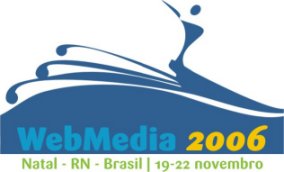 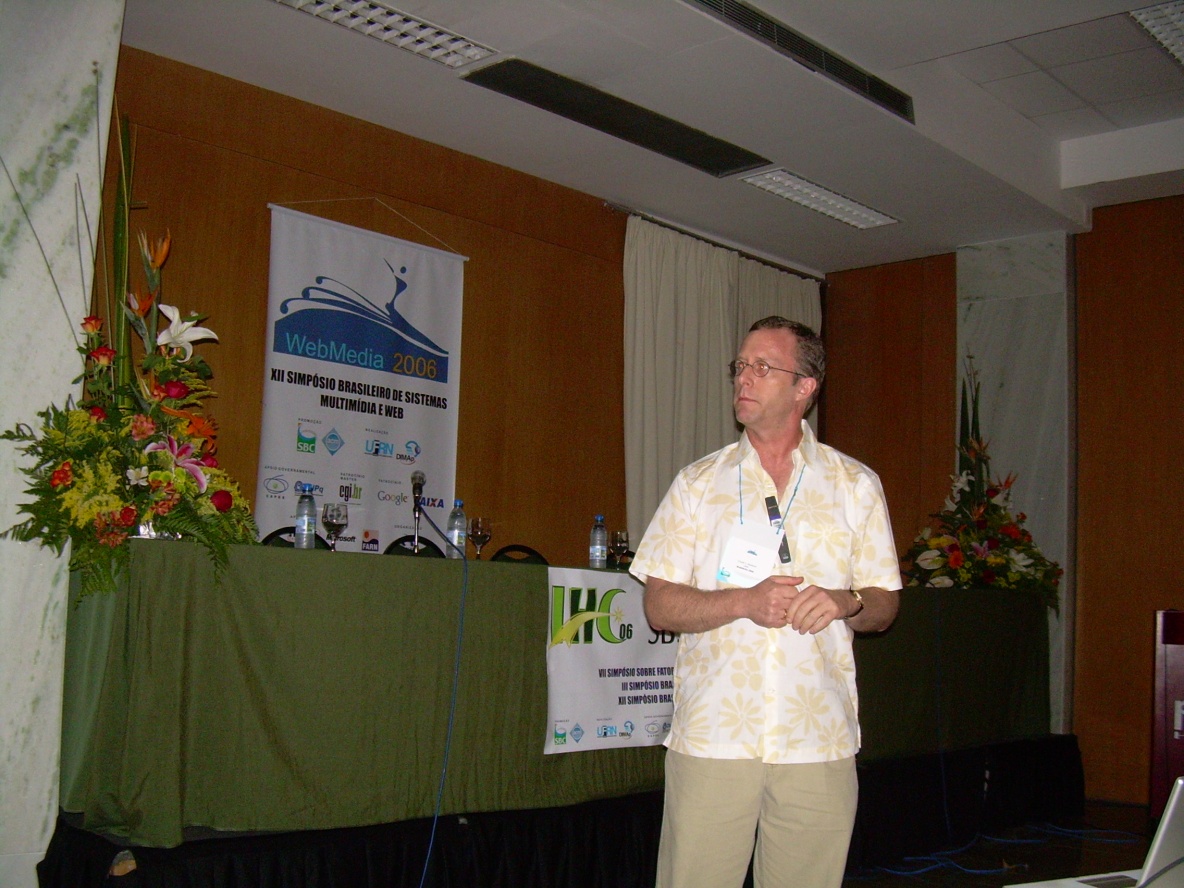 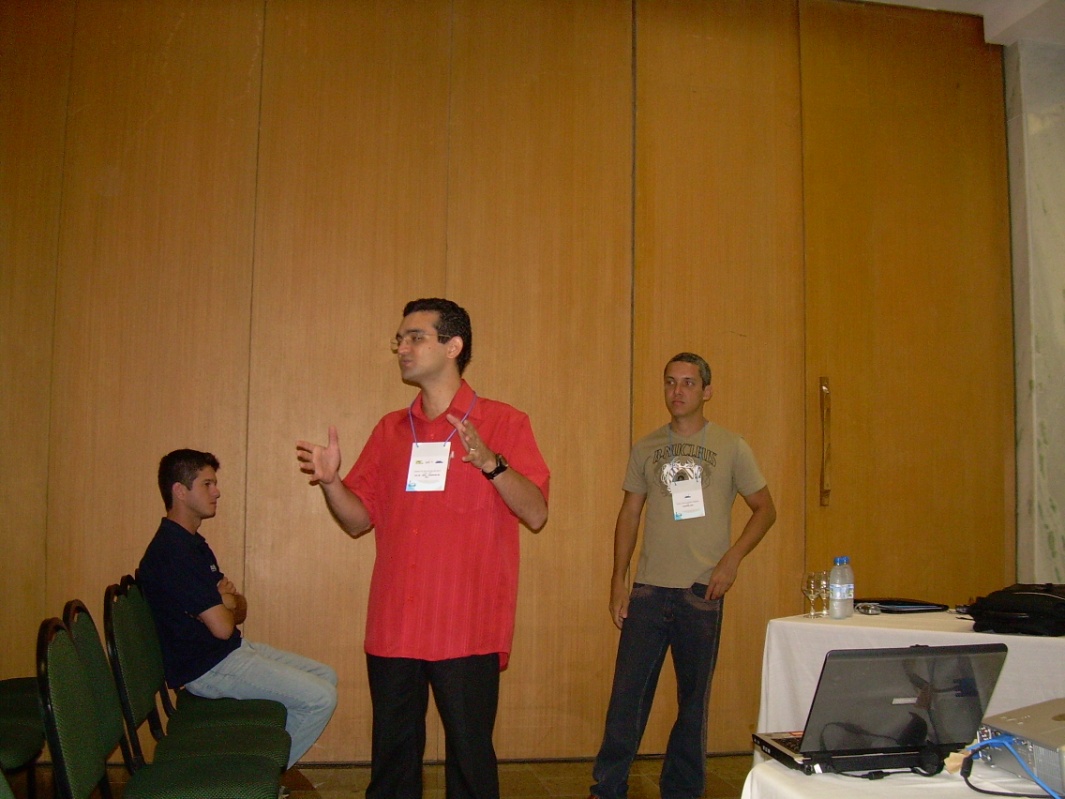 WebMedia2012
18
XIII Brazilian Symposium on Multimedia Systems and Web
UFGRS – Gramado/RS – 2007, Oct 21st-24th
Local Chair: José Valdeni de Lima (UFRGS)
PC Chair: Carlos André Guimarães Ferraz (UFPE)
Workshop on Business Process Management
International Symposium on Computer Architecture and High Performance Computing
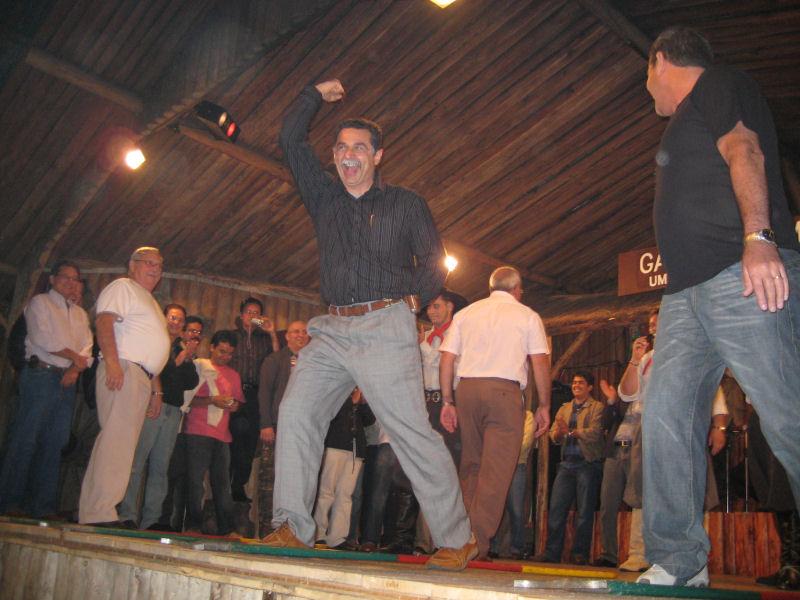 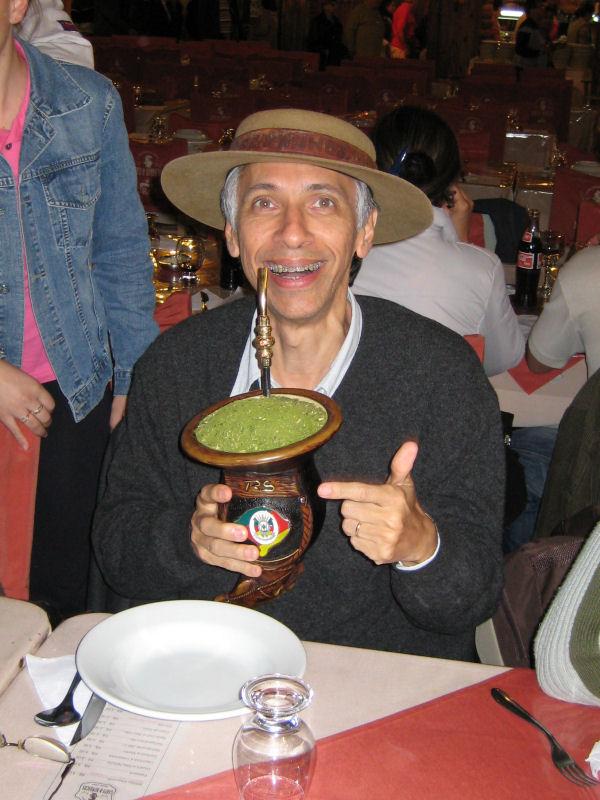 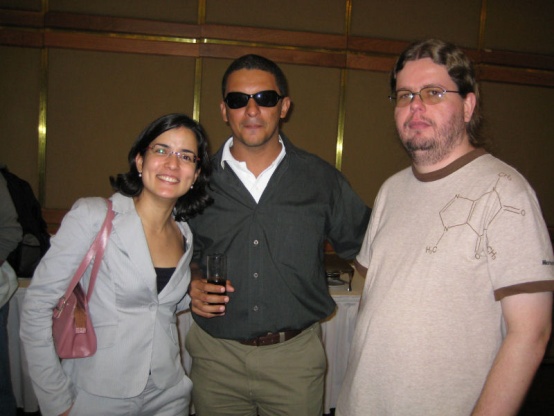 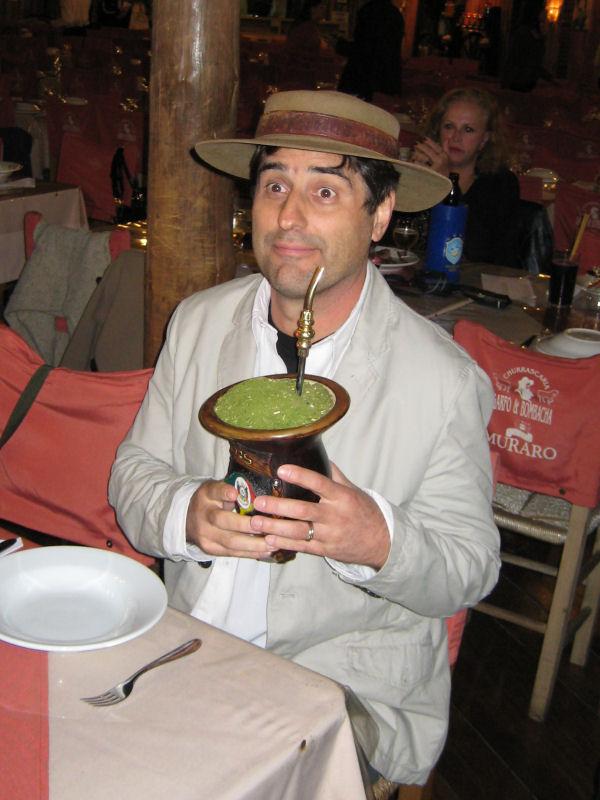 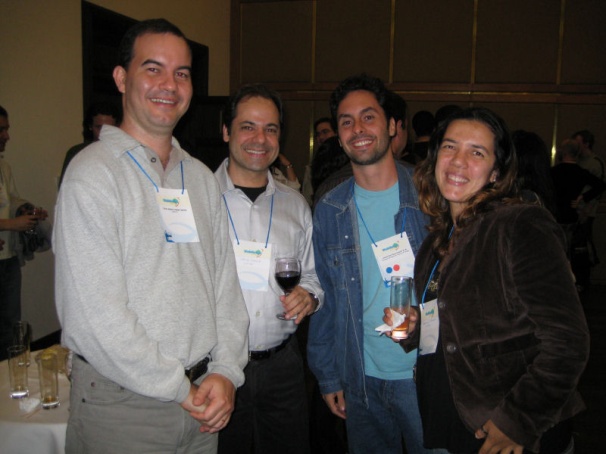 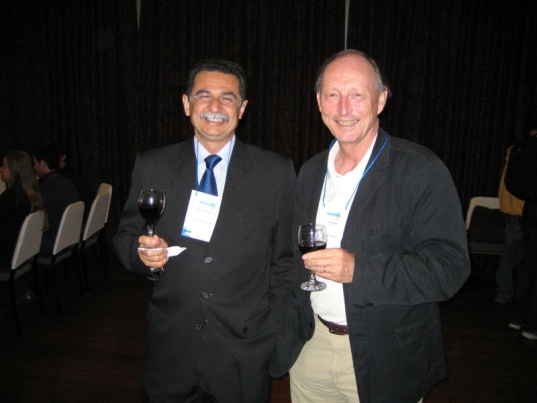 WebMedia2012
19
XIV Brazilian Symposium on Multimedia Systems and Web
UFES – Vila Velha/ES – 2008, Oct 26th-29th
Local Chair:   José Gonçalves Pereira Filho (UFES)
PC Chair: Celso Alberto Saibel Santos (Unifacs) & Rogério Ferreira Rodrigues (FAST / PUC-Rio ) 
Jointly with LA-Web & Brazilian Symposium on Colaborative Systems
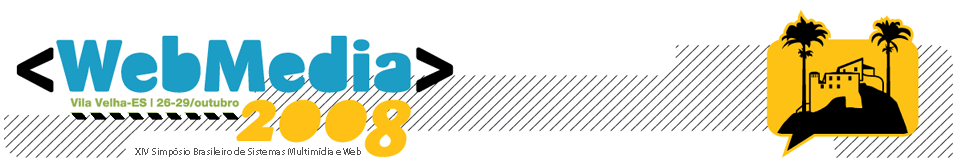 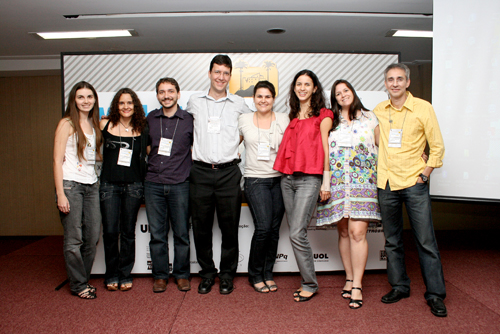 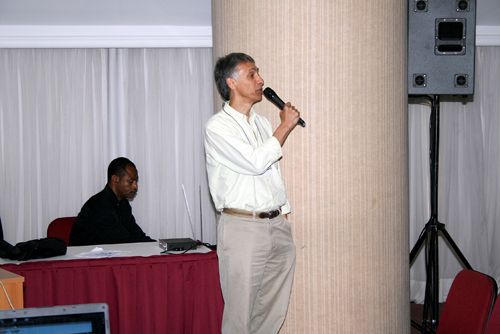 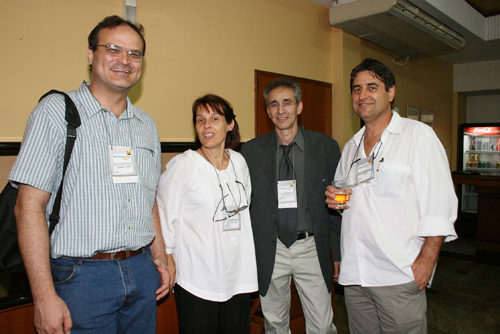 [Speaker Notes: II Workshop on Business Process Management
VI Workshop on Information and Human Language Technology
VI Latin American Web
largest number of registered]
XV Brazilian Symposium on Multimedia Systems and Web
UNIFOR – Fortaleza/CE – 2009, Oct 5th-7th
Local Chair: Fernando Trinta & Pedro Porfírio (UNIFOR)
PC Chair: Renata Fortes & Rudinei Goularte (ICMC-USP)
Jointly with SBBD, SBES, SBSC
Best papers were sent to JBCS
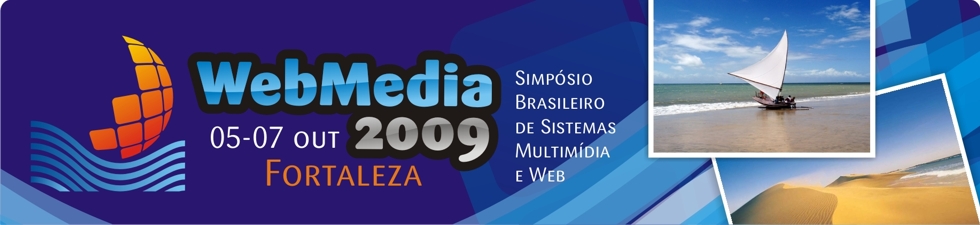 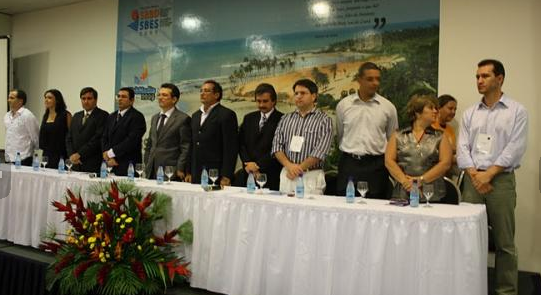 XVI Brazilian Symposium on Multimedia Systems and Web
UFMG– Belo Horizonte/MG – 2010, Oct 3rd-5th
Local Chair: Eduardo Barrére (UFJF)
CP Chair: Jussara Almeida (UFMG)
Jointly with SBBD, SBSC & IHC
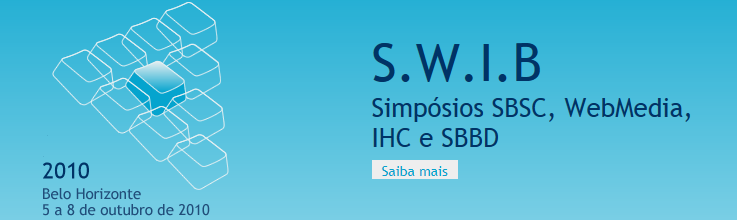 WebMedia2012
22
XVII Brazilian Symposium on Multimedia Systems and Web
UFSC – Florianópolis/SC – 2011, Jul 3rd-6th
Local Chair: Roberto Willrich (UFSC)
CP Chair: José Valdeni de Lima (UFRGS)
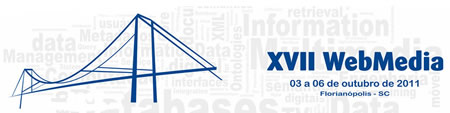 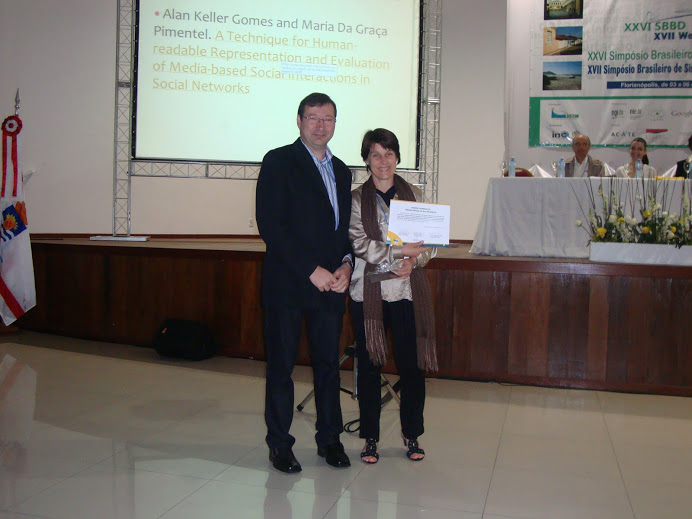 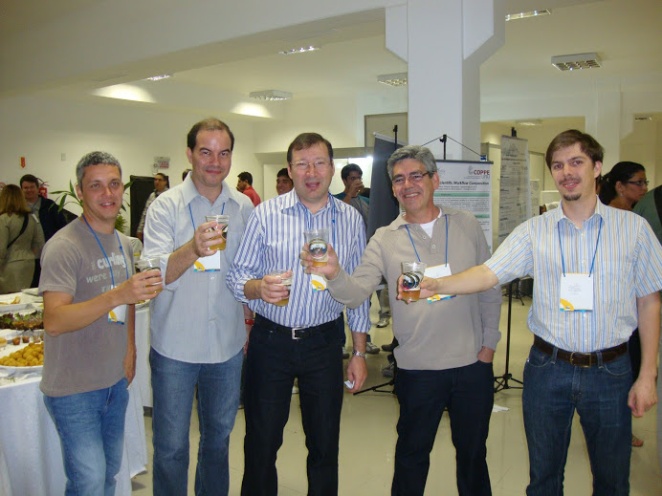 WebMedia2012
23
XVIII Workshop on Multimedia and HyperMedia Systems
USP – São Paulo/SP – 2012, Oct 15th-18th
Local Chair: Graça Bressan (USP) & Regina Melo (USP)
CP Chair: Maria da Graça Pimentel (ICMC-USP)
Ethan Munson (Multimedia)
André Santachè (Web & Social Networks)


Proceedings are already online!!! 

Rebuttal phase
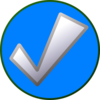 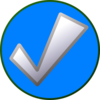 WebMedia2012
24
[Speaker Notes: I miss CDs]
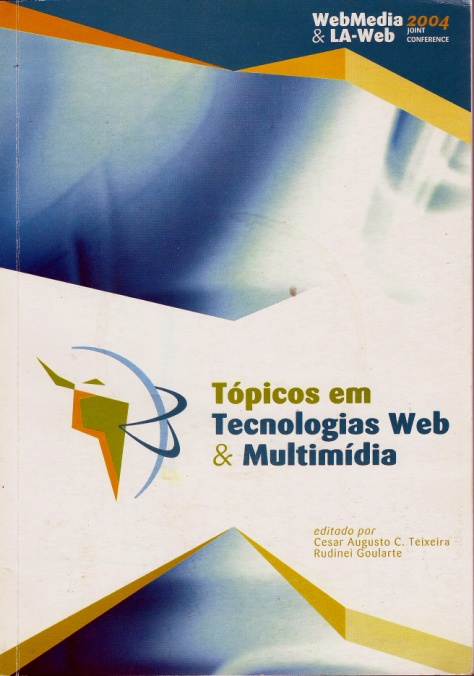 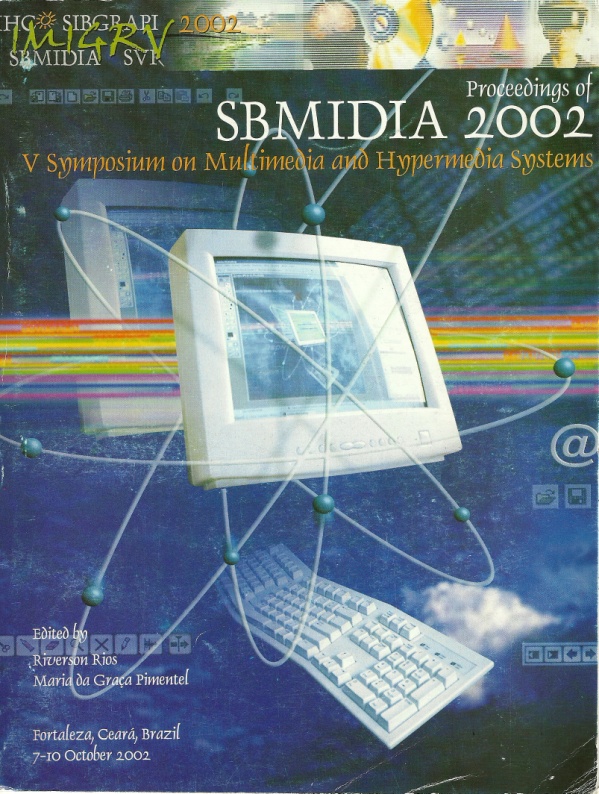 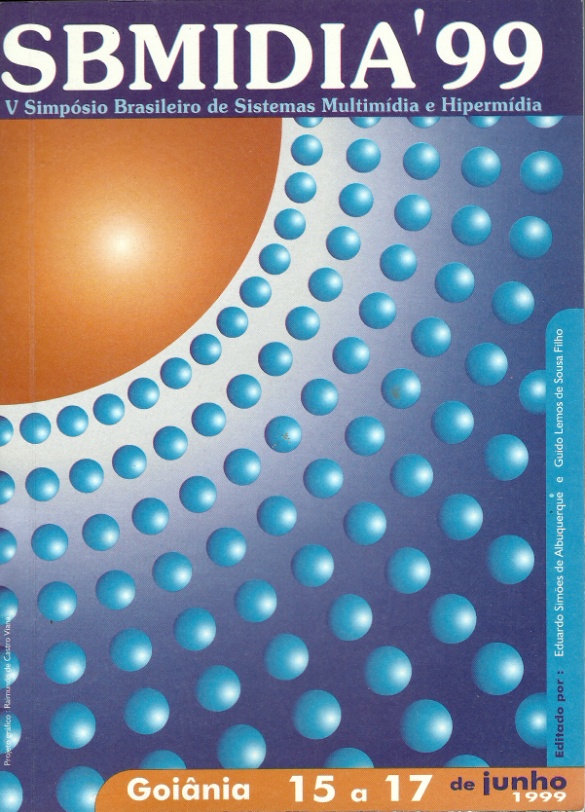 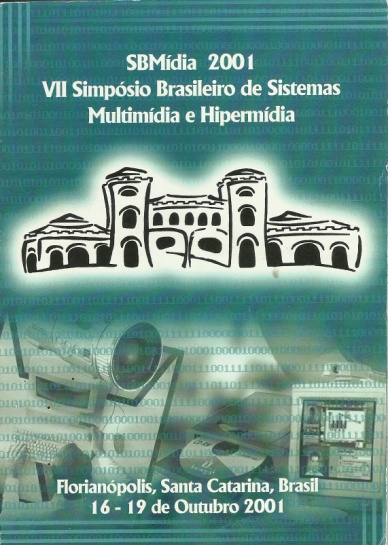 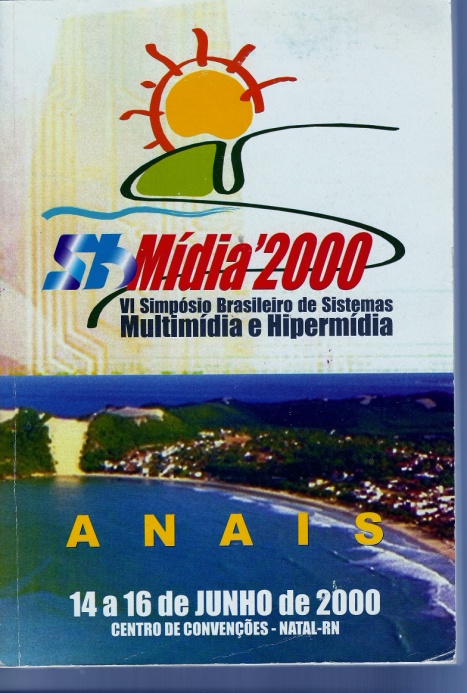 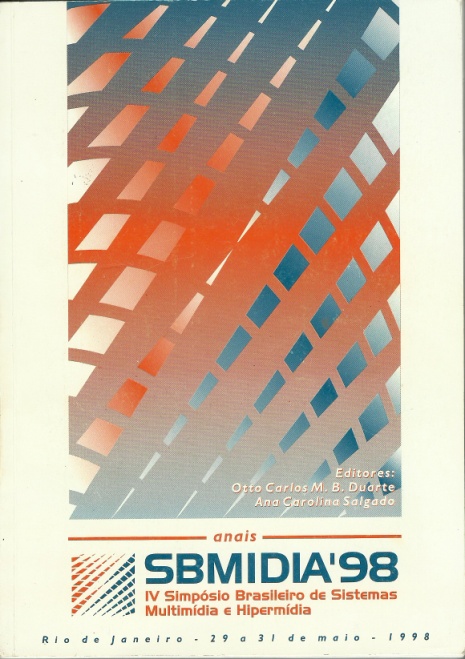 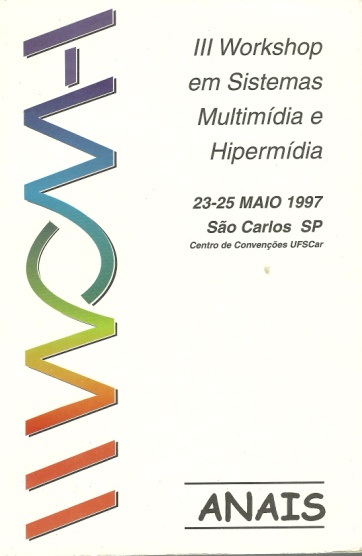 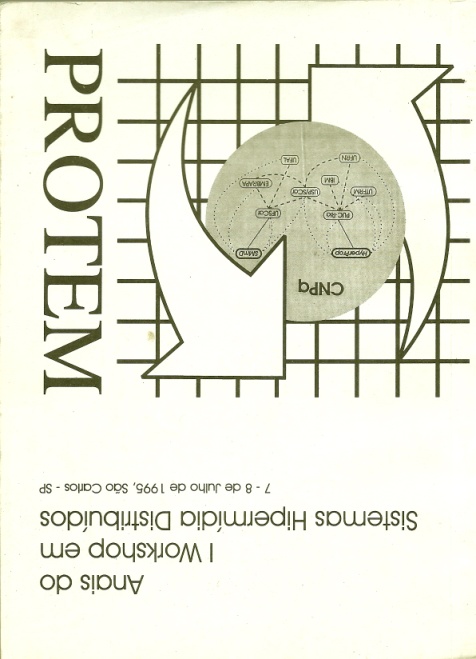 Step Two
Showing some numbers
Submission x Acceptance
WebMedia2012
26
Acceptance Rate
WebMedia2012
27
PC Growth
WebMedia2012
28
Papers per Reviewer
WebMedia2012
29
More numbers???
Mapping WebMedia´s papers ...

Papers per author?
Papers per institution?
Papers per idiom?
Papers per Brazilian State?
Papers per Research Topic?
30
An Web Application...
Full papers only
Papers info:
Title
Author
Affiliation
State


Avaliable at:
http://paperz.zn.inf.br
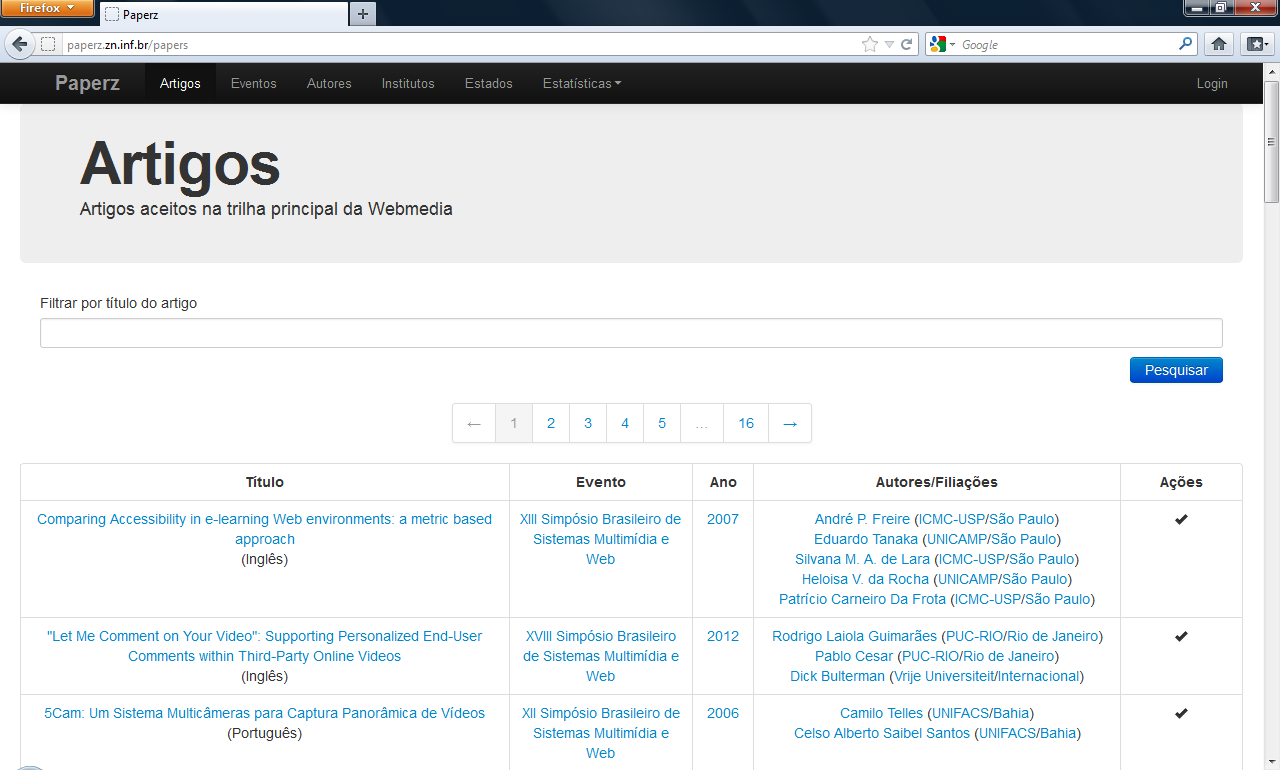 WebMedia2012
31
Words Cloud
Papers Written in English
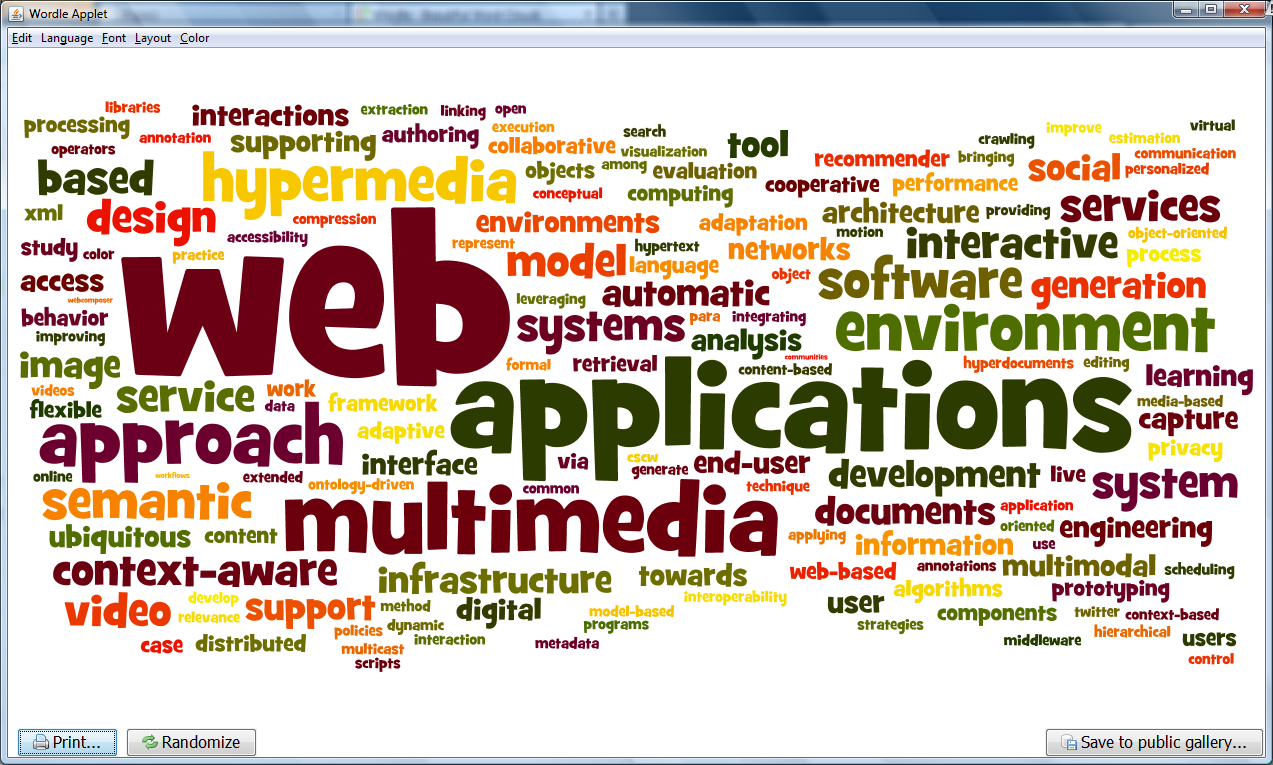 WebMedia2012
32
Words Cloud
Papers Written in Portuguese
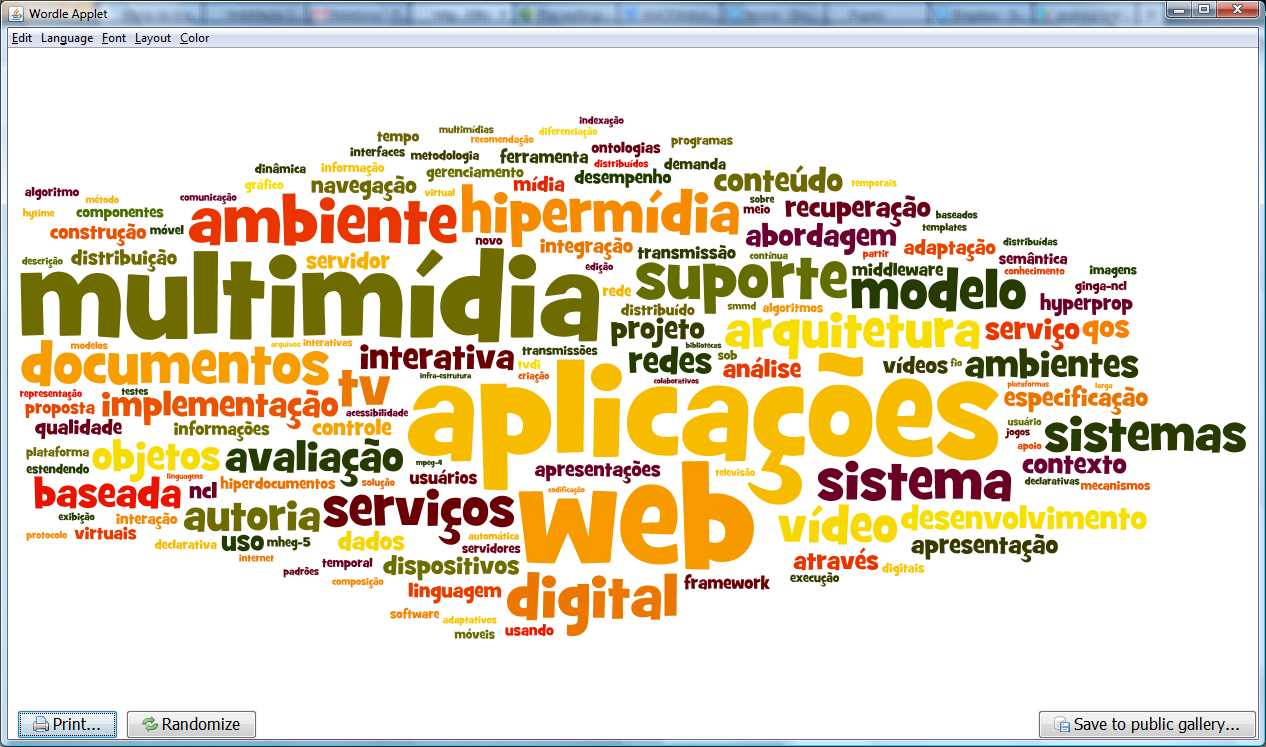 WebMedia2012
33
Step Three
Webmedia´s IMpact
WebMedia´s  H-Index  (1/2)
Quallis-CC: B3
H-Index	
Shine
http://shine.icomp.ufam.edu.br
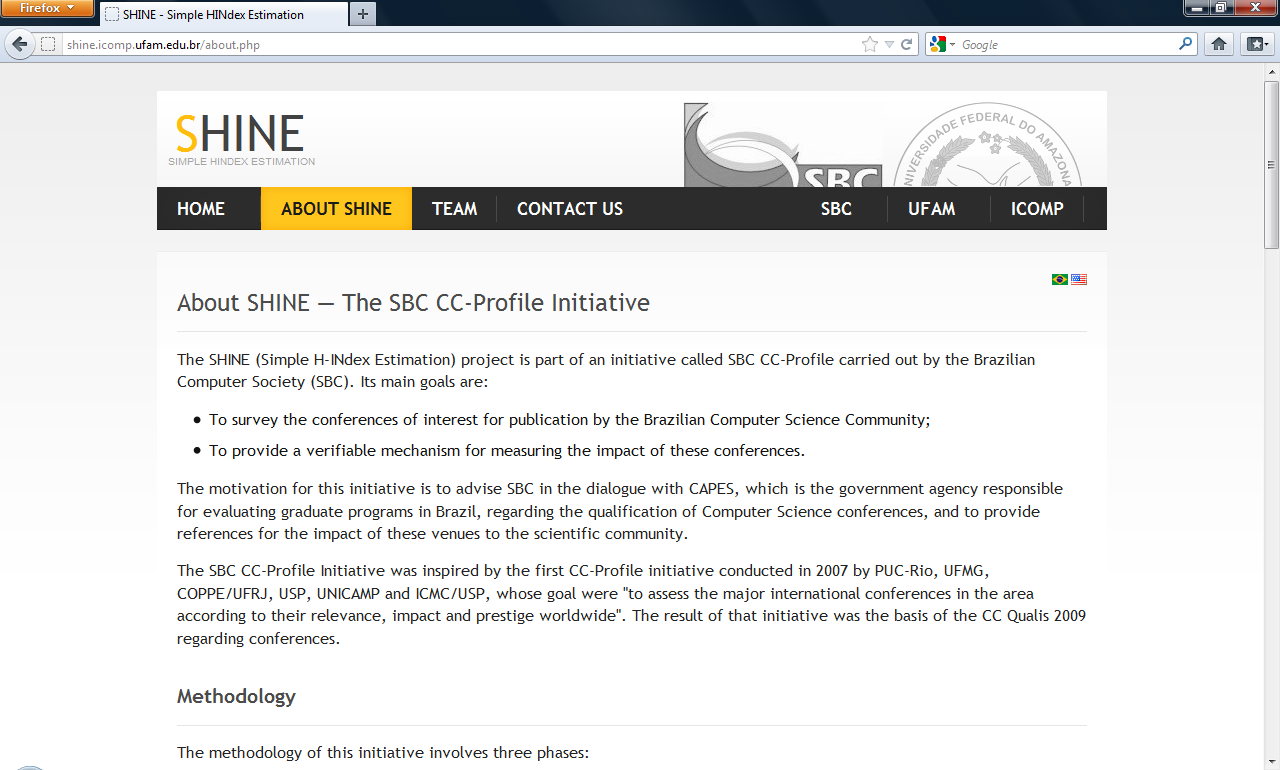 WebMedia2012
35
WebMedia´s  H-Index (2/2)
WebMedia issues:
Several names: WOSH, SBMídia, Webmídia, Webmedia...
Older proceedings are not online...
Portuguese...

What we could do?
Put older proceedings online...
English ONLY..
WebMedia2012
36
Final Step
Concluding...
acknowledgments
WebMedia 2012 
Maria da Graça Pimentel
Graça Bressan
Regina Melo
GREat Team
Ricardo Viana
Paulo Arthur
Senior Webmedia researchers
Valdeni Lima, Cesar Teixeira, Celso Saibel, Valter Roesler, ...
WebMedia2012
38
Contact
Fernando Trinta
Computer Networks, Software Engineering and Systems Research Group (www.great.ufc.br)
MSc and PHd Program in Computer Science – UFC (www.mdcc.ufc.br)
http://www.lia.ufc.br/~fernando.trinta
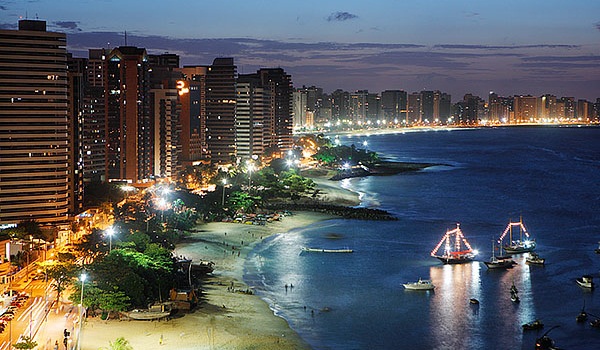 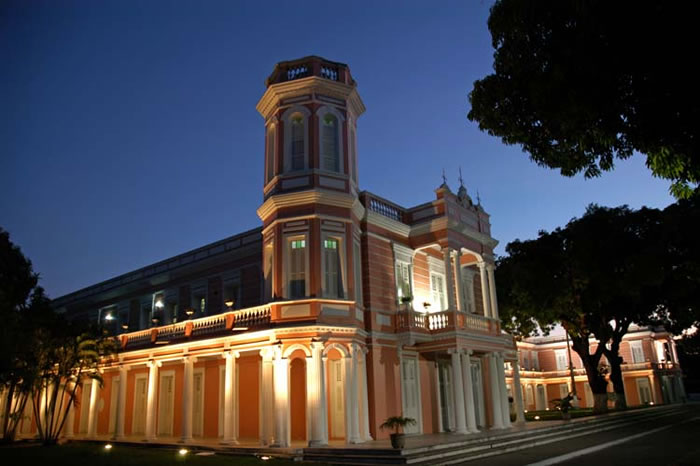 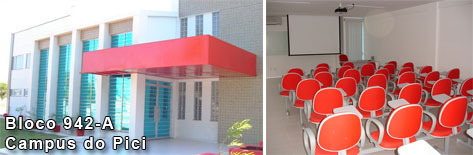 WebMedia2012
39